Supporting Children with Down’s Syndrome (and other complex needs) in a Mainstream Setting.
By Emma Hall
(BA Hons, QTS, QTVI)
24.04.25
GAB – The Regatta, Lincoln.
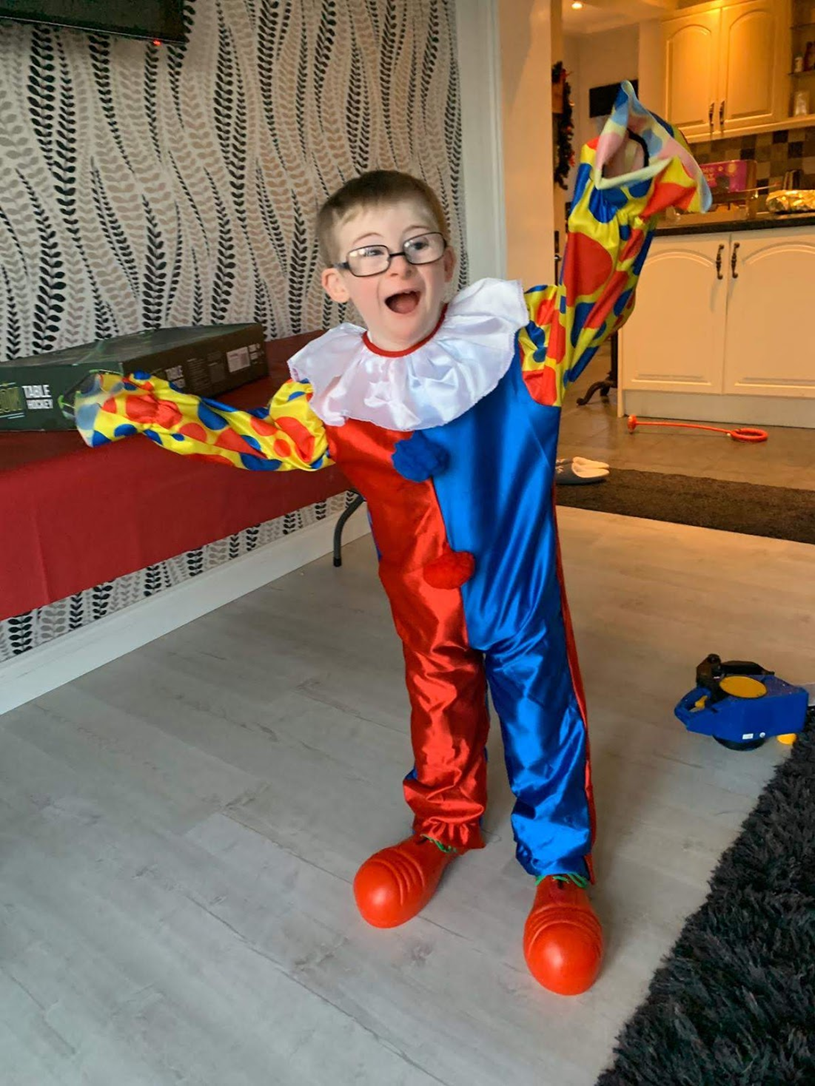 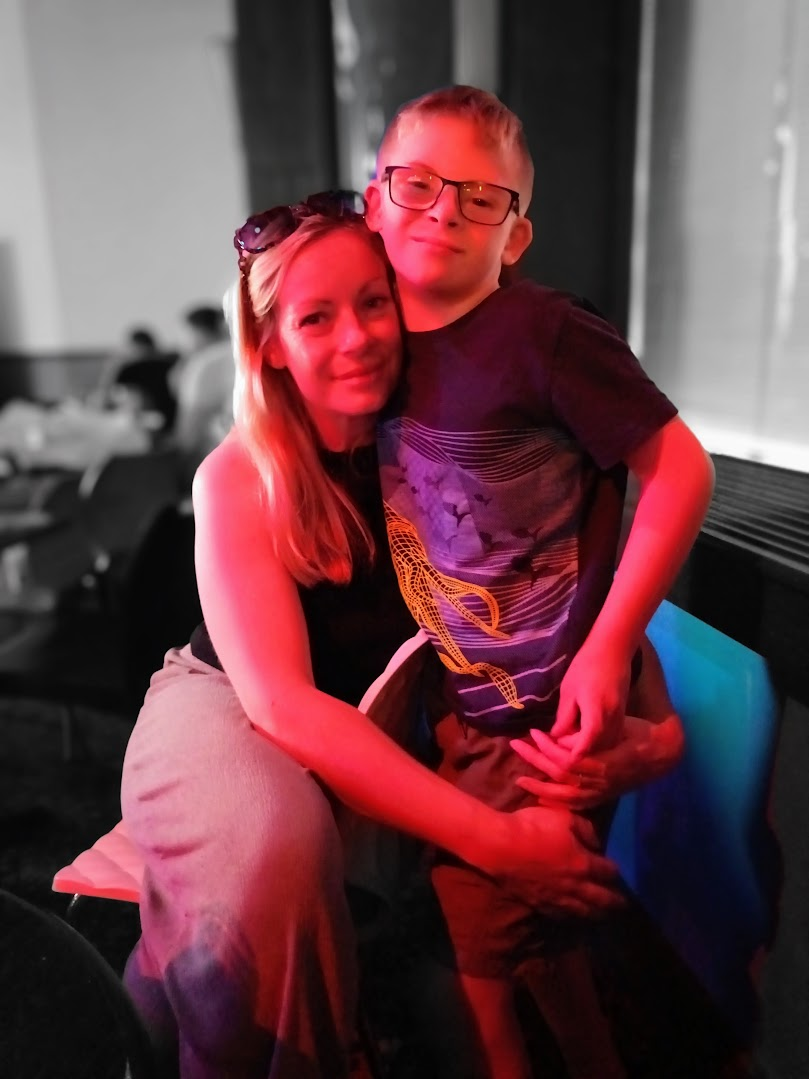 Focus areas:
Awareness of the Learning profile of a child with Down’s syndrome. 
Strategies to support teaching and learning. 
Ideas for Inclusive Practice. 
Strategies to support behaviour. 
Signposting to other services/resources.
About Down’s Syndrome
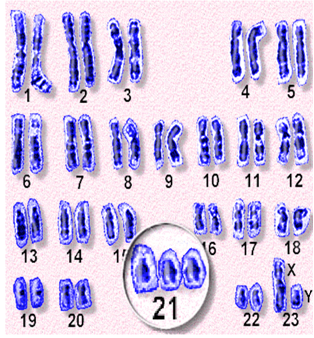 The majority of us have 46 chromosomes, people with Down’s Syndrome have 47 due to a copy of chromosome 21 (This is why DS is known as trisomy 21)

Around one in every 1000 babies born in the UK will have Down’s syndrome.
There are approximately 47,000 people in the UK with the condition.
People with the syndrome will have a learning disability. The learning disability affects a person’s ability to learn, it does not mean they cannot learn.
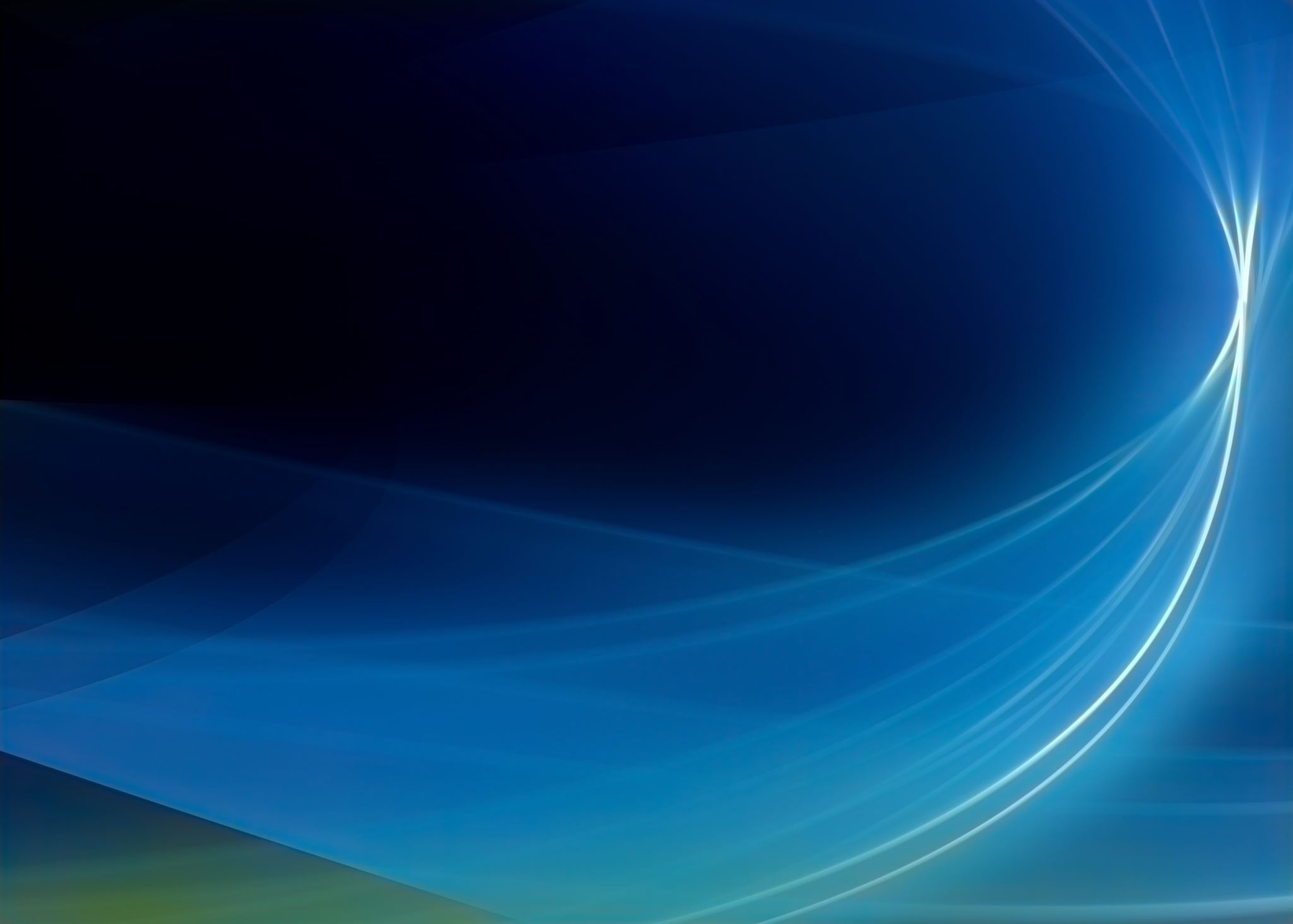 Strengths of children with Downs Syndrome
The Learning Profile 
How Down’s Syndrome affects learning
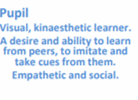 Strategies to support Speech and Language.
Sign and gesture can support new vocabulary learning and visual scaffolds such as photos and pictures support language learning (Colourful semantics).
Time to process and respond to information. 
Augmentative and Alternative Communication (AAC)
Dress up! 
Down’s Syndrome SaLT pathway. 
Change pace and tone. 
Work with the family.
https://www.youtube.com/watch?v=x_I2ysM0w0g
The Learning Profile 
How Down’s Syndrome affects learning
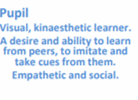 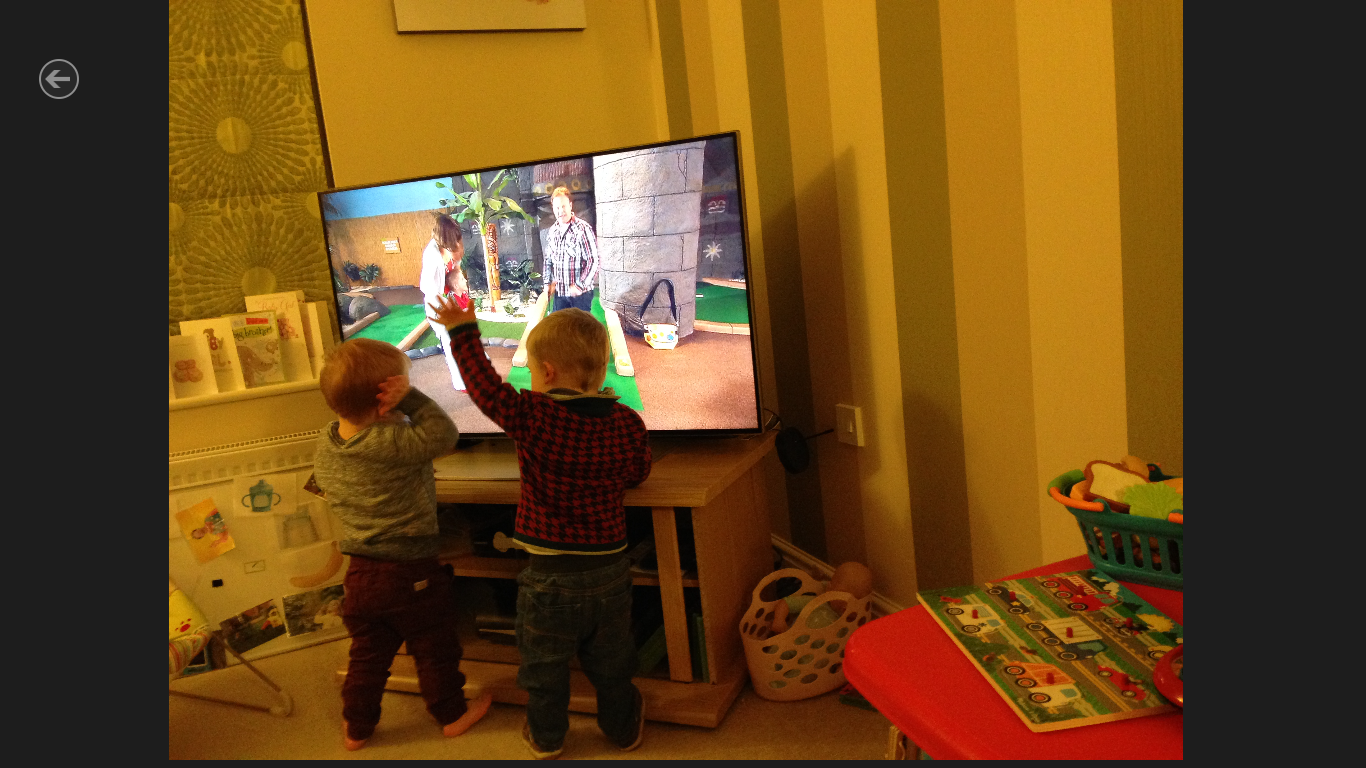 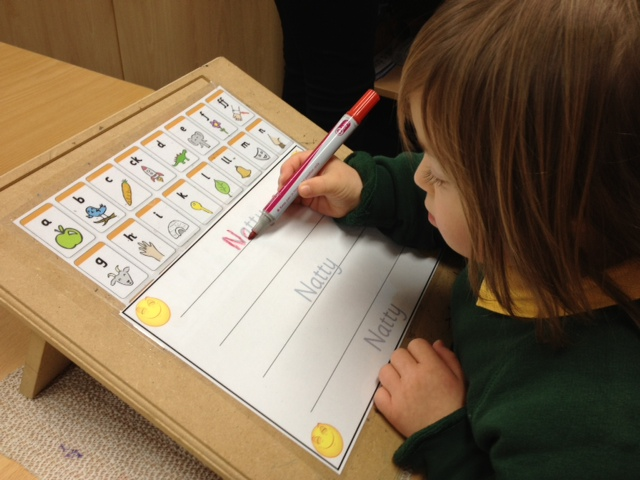 Strategies to support strong visual learning skills.
Uncluttered resources 
Bright, bold, chunky
Positive role models
Actions/videos – to music! 
Timetables for transition/changes to routine.
Notepad and pen 
Lanyards (Dinner staff)
Photos of places/faces. 

*Warning!
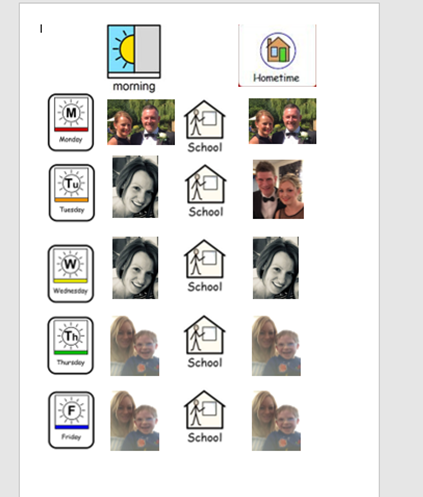 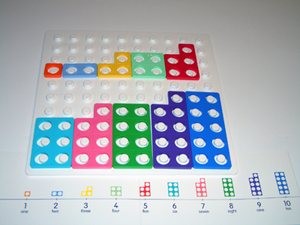 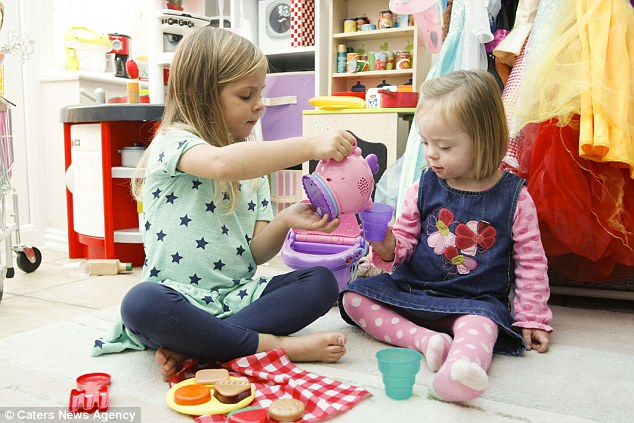 The Learning Profile 
How Down’s Syndrome affects learning
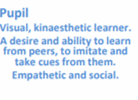 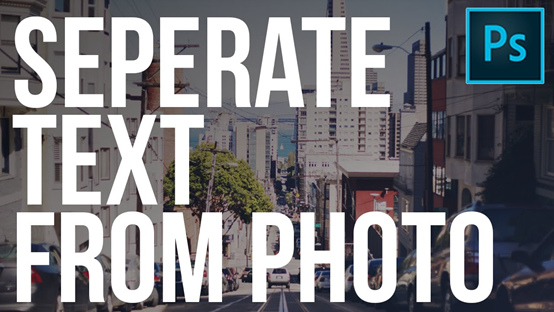 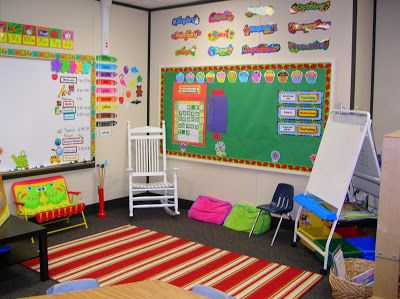 Strategies to support visual difficulties.
A
Uncluttered, clear environments.
Auditory cues as well as visual.
Clean glasses!
Uncluttered resources.
Referral to SEST – especially if have a known VI. 
Lipstick! 
Seat at front.
Morning core interventions.
*100% of the population of people with Down’s Syndrome have poor visual acuity.
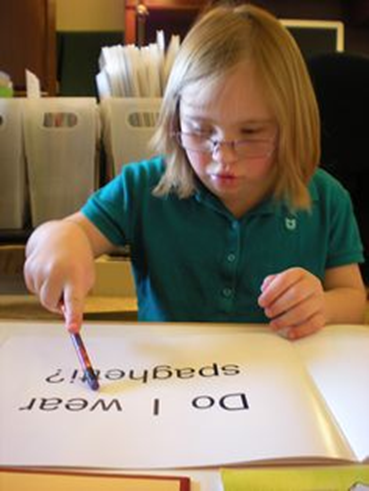 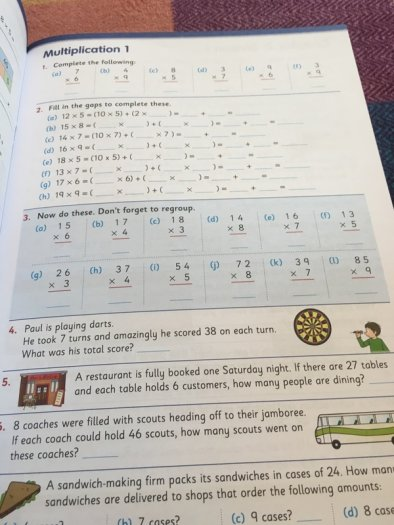 The Learning Profile 
How Down’s Syndrome affects learning
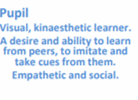 Strategies to support fine and gross motor skills and attention.
The Learning Profile 
How Down’s Syndrome affects learning
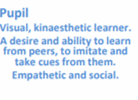 Strategies to support short term auditory working memory.
Memory games (phonics/numbers).
Singing – rhythmical.
Repetition, repetition, repetition…
ALWAYS include visual and kinaesthetic to support a concept.
Small group work.
Seating for carpet time (Fiddle box/sensory spot).
Pre-learning materials – Homework .
Step by step instructions. 
Demonstrating expectations.
The Learning Profile 
How Down’s Syndrome affects learning
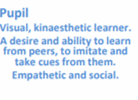 Strategies to support hearing.
Consider best seating position for carpet time and class work.
Employ lots of the visual supports and strategies.
Makaton.
When doing 1:1 work (SaLT), ensure they look at you so they can also see how your mouth is moving. 
SEST referral.
Now and next boards.
Inclusion
 Effective transition
 Maximise their independence
 Move up with their chronological age
 Plan to the individual’s talents and interests.
 Use of support staff and resources must be planned to meet the needs of individuals.
 Home–school links communicate and share priorities and strategies.
 Assessment that informs effective planning.
 Positive role models
 Support from internal and external specialist services must be deployed to meet the support
needs of the team working with the pupil and enhance practice in school.
Every Behaviour is a Communication…
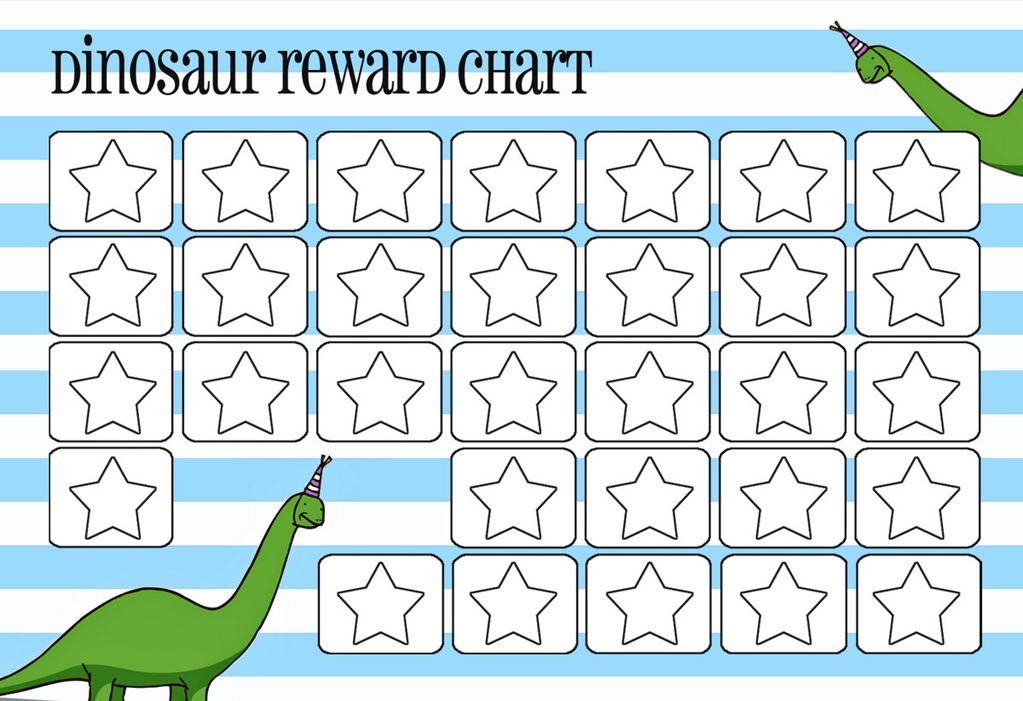 1. Routine
Individuals with DS often have trouble receiving and remembering verbal direction and remembering verbal directions if they are too complicated. 

Visual timetables (daily activities/new routines/transition/changes to the norm)
Being consistent (Explain in short statements, help avoid negative behaviour)
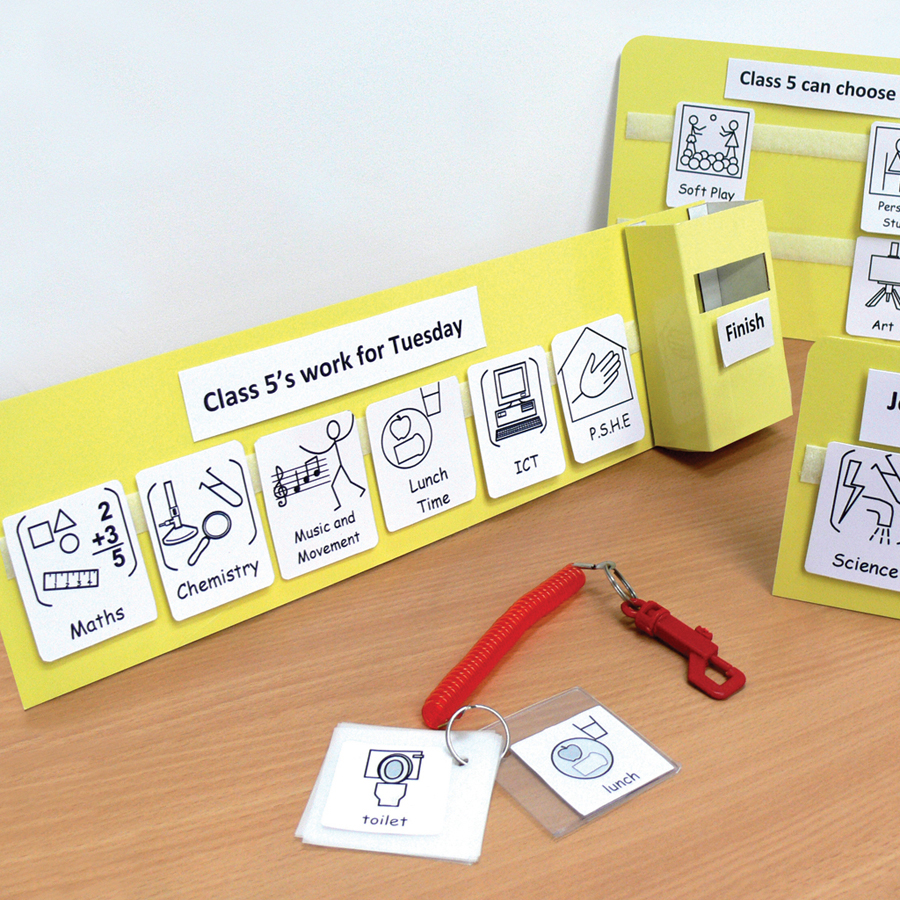 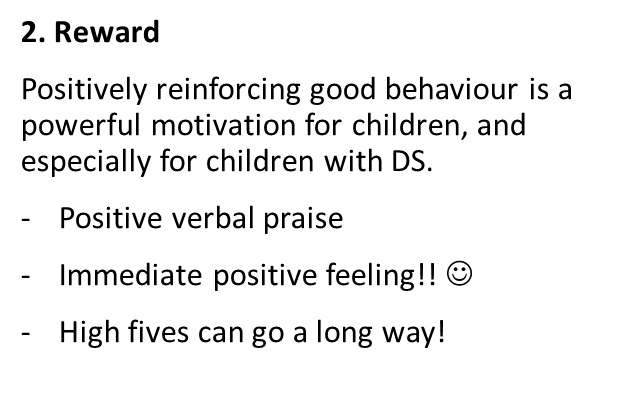 Every Behaviour is a Communication…
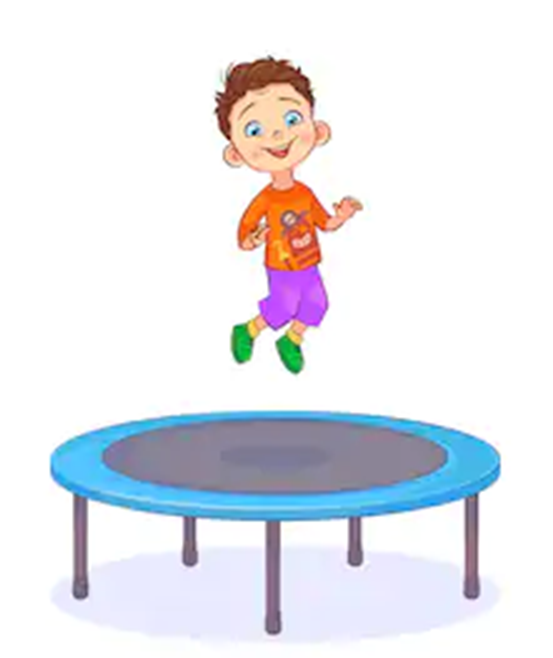 4. Redirection
Children with DS can easily slip into the habit of sensory seeking. Sensory input are messages we receive from our five senses, and can be used by children to sooth themselves in times of stress or to act out when they are feeling frustrated or unhappy. 
- Sensory seeking behaviours may be annoying or displeasing. 
- Some behaviours may occur out of boredom and a need for attention. (Jumping, frequently touching others/objects, and making loud noises).  

Direct their free time – structure
Look for triggers/patterns 
Use choice 
Replacement activities – teaching moment!
3. Choice
Whenever possible, give your child a choice. This will help them feel empowered and it will also minimise negative behaviour triggers. 
- Choice of 2 
- Flexibility in discipline is also important – Choose your battles!!
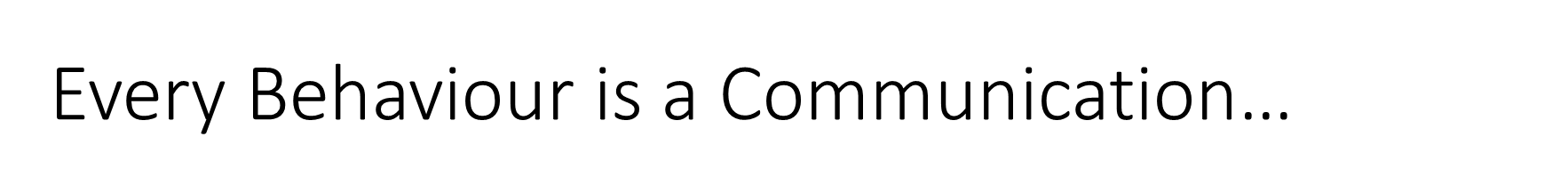 5. Consistency

Consistency is important for behaviour modification. 
Present a united, consistent front at home and at school.
Behaviour can be simply for attention or a reaction. 
A reaction would positively reward the very inappropriate behaviour you want to stop.
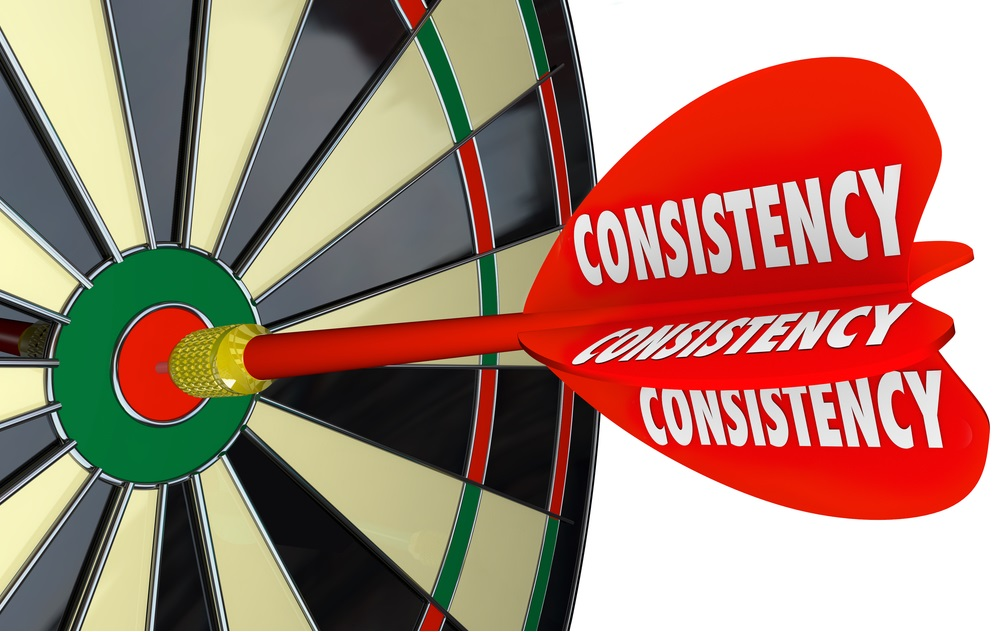 Working with parents…
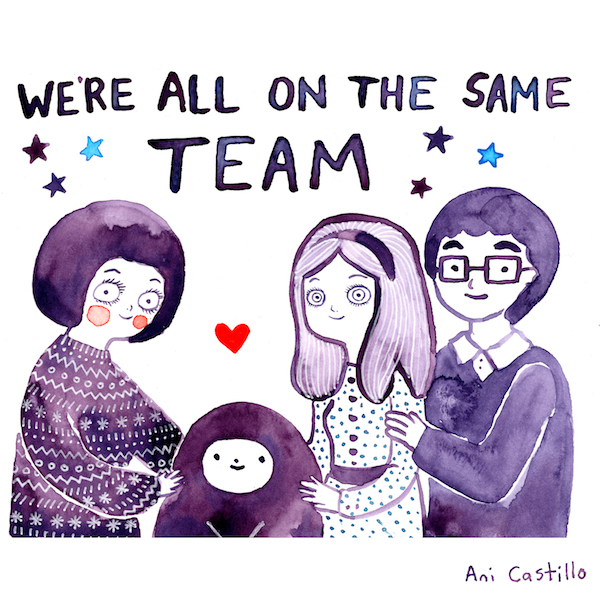 Maintain a good relationship and regular contact with parents/carers 
The school should ensure all staff have basic training about Down’s syndrome 
Always use the correct person-first terminology. 
Communication book to support health needs that affect learning – for example information about how to use glasses, support hearing, physical or sleep related concerns. 
Highlight successes.
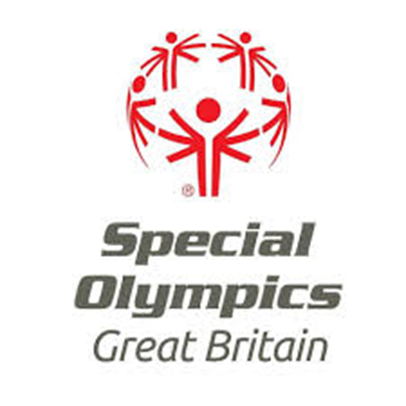 Thank you for your time.Are there any questions?
My contact details:
Email: emma@thisismeltd.co.uk 

Offer of support:
Face to face staff training
TA support 
Student observations and feedback
TA Networking events